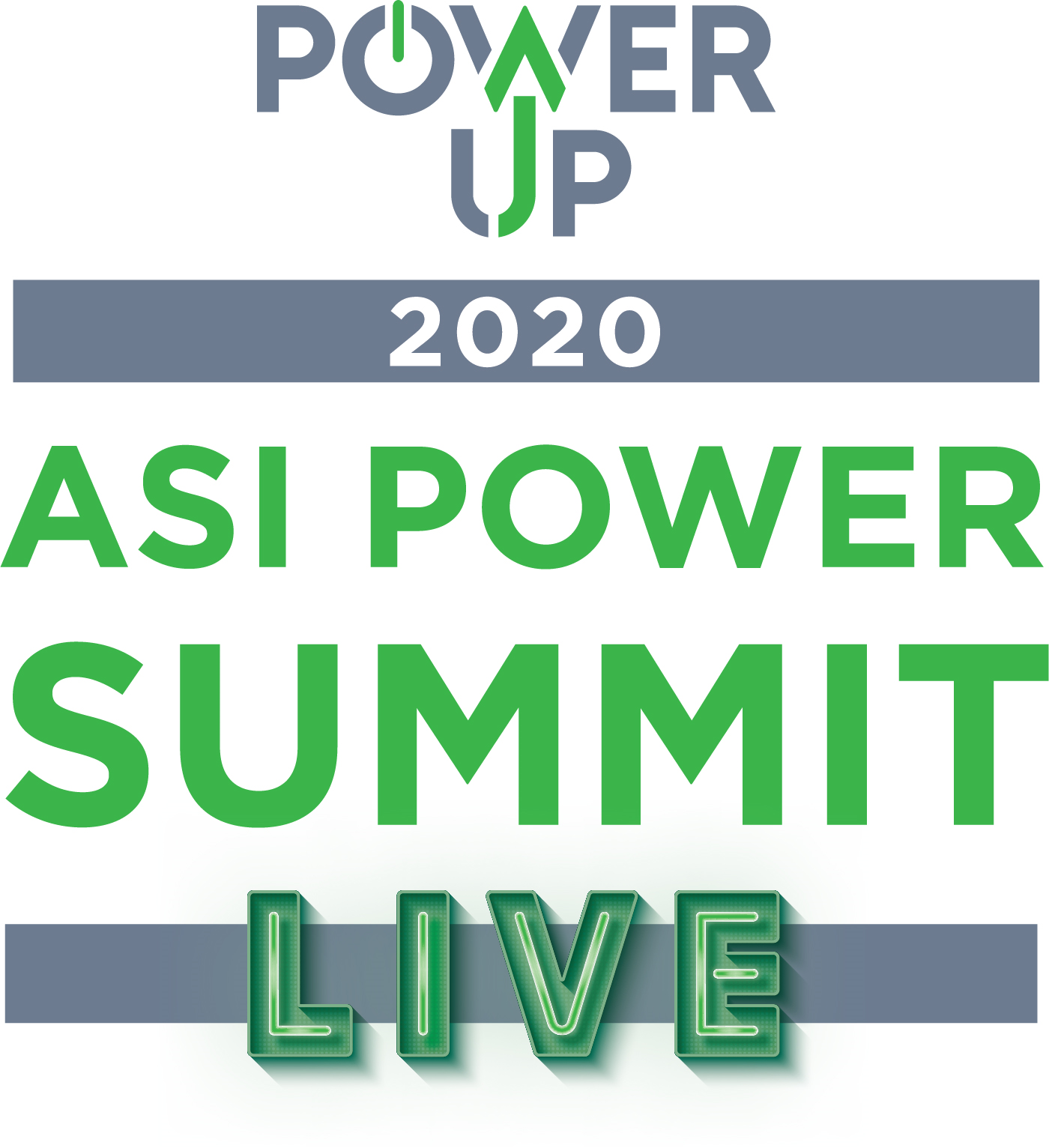 Data Deep Dive
C.J. Mittica
Nate Kucsma
Industry Sales
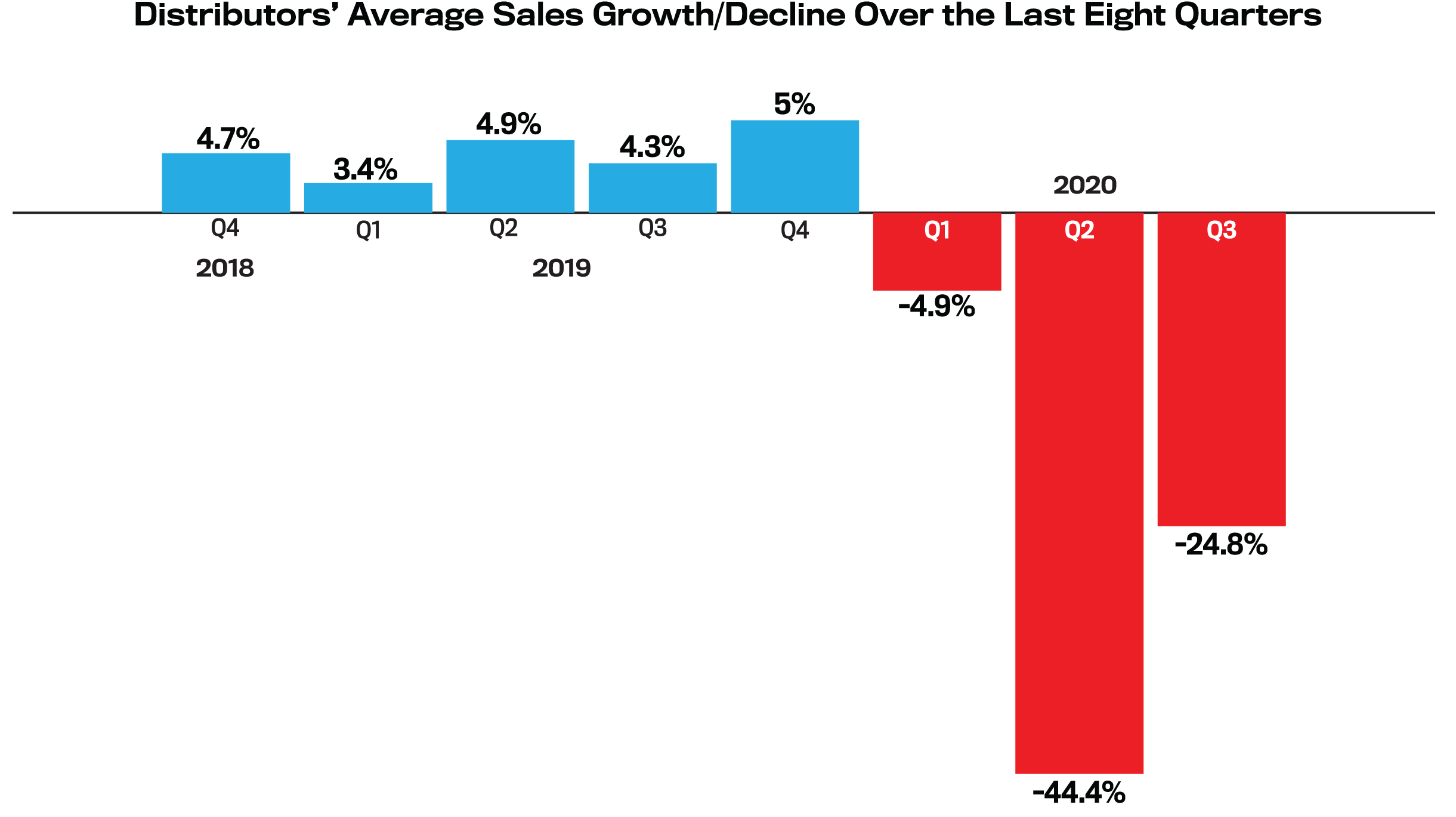 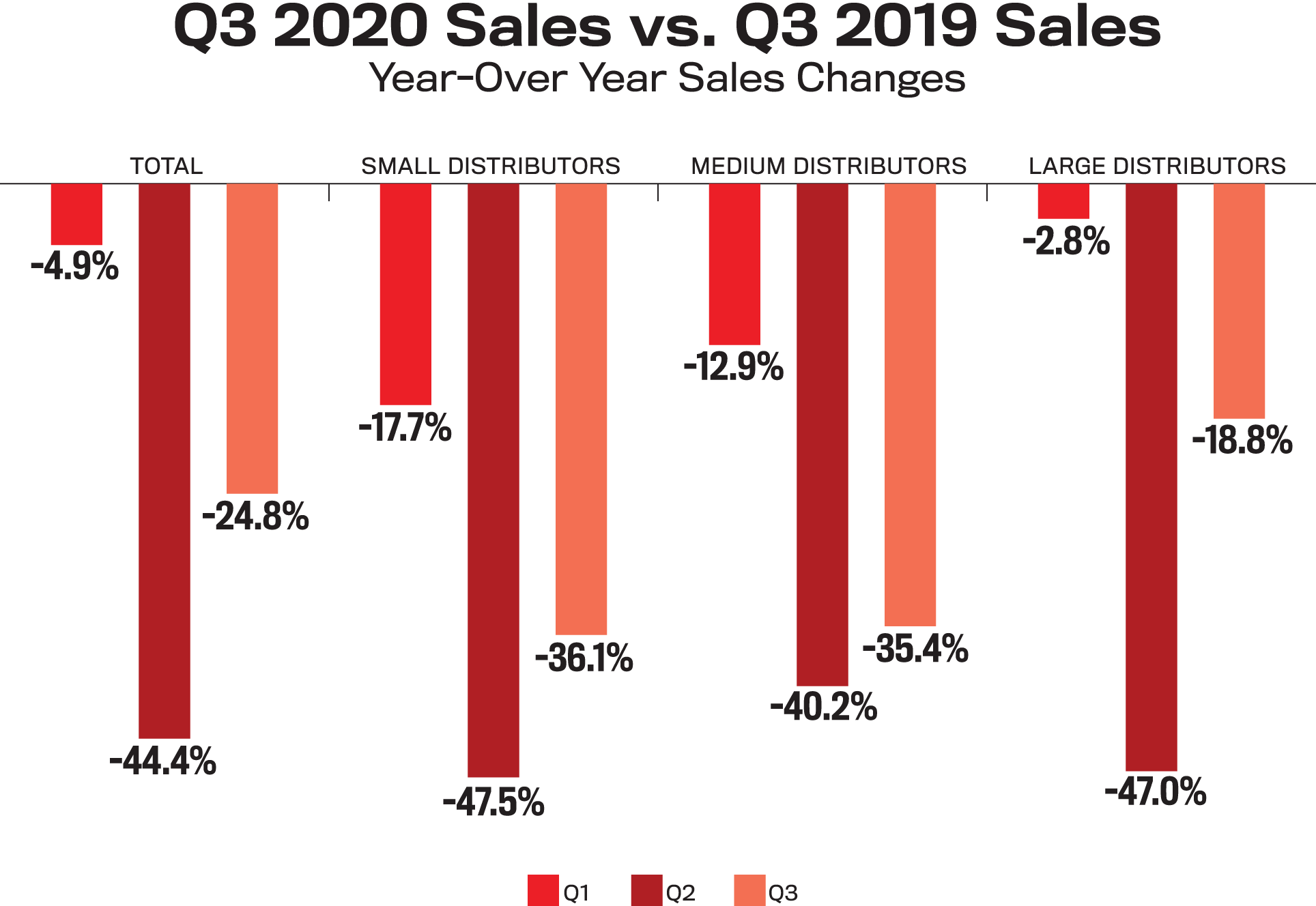 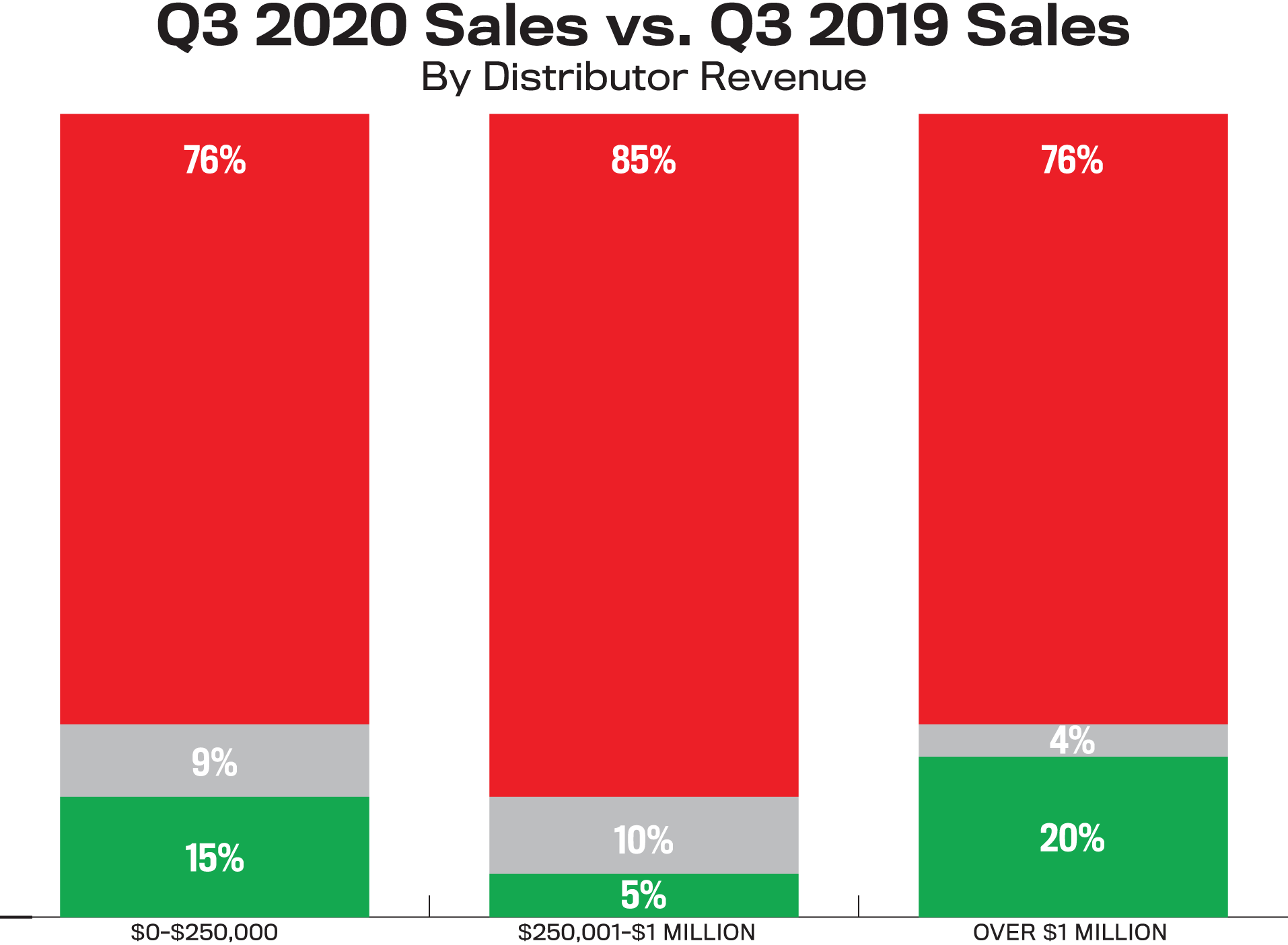 Decrease
Unchanged
Increase
Counselor Confidence Index
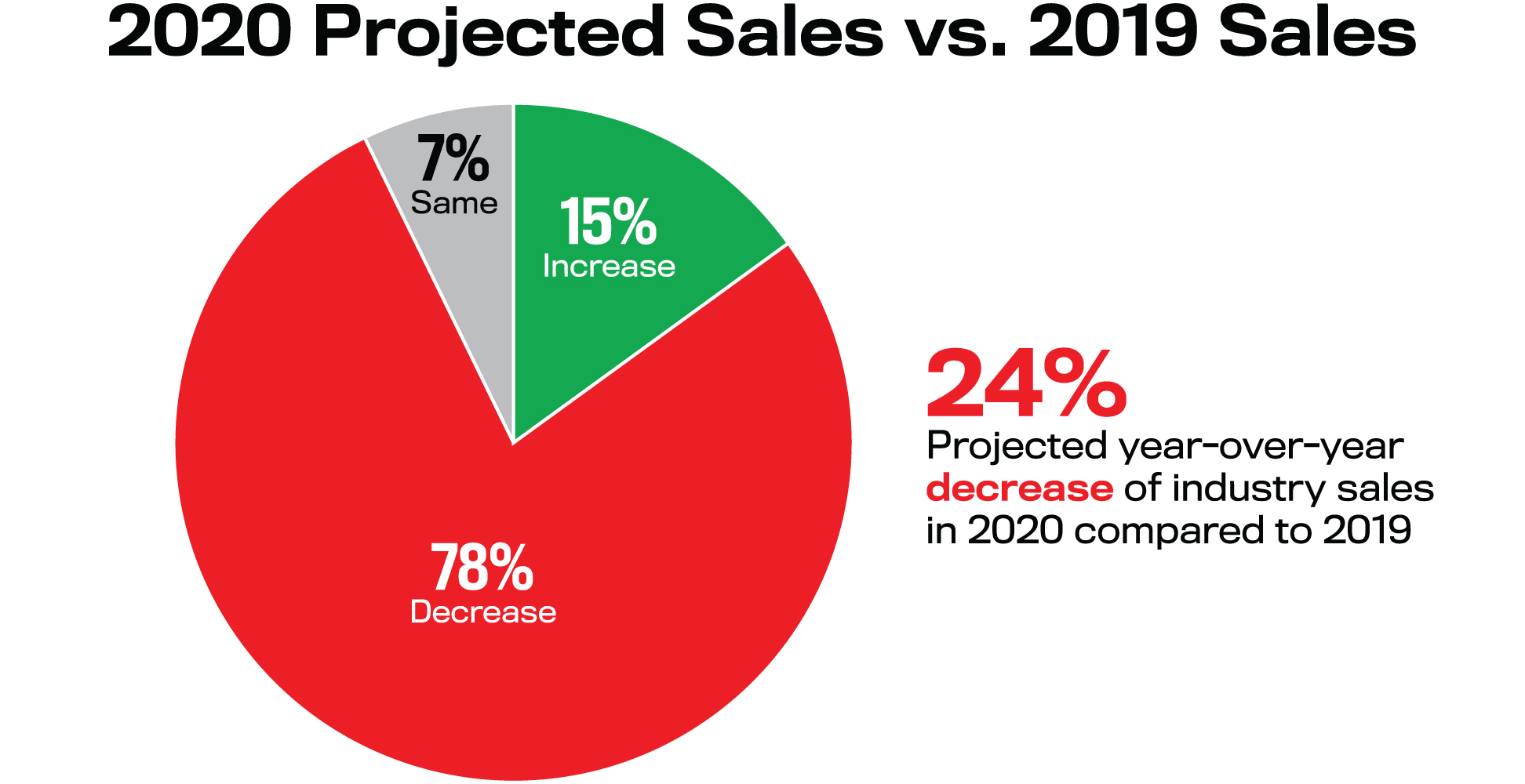 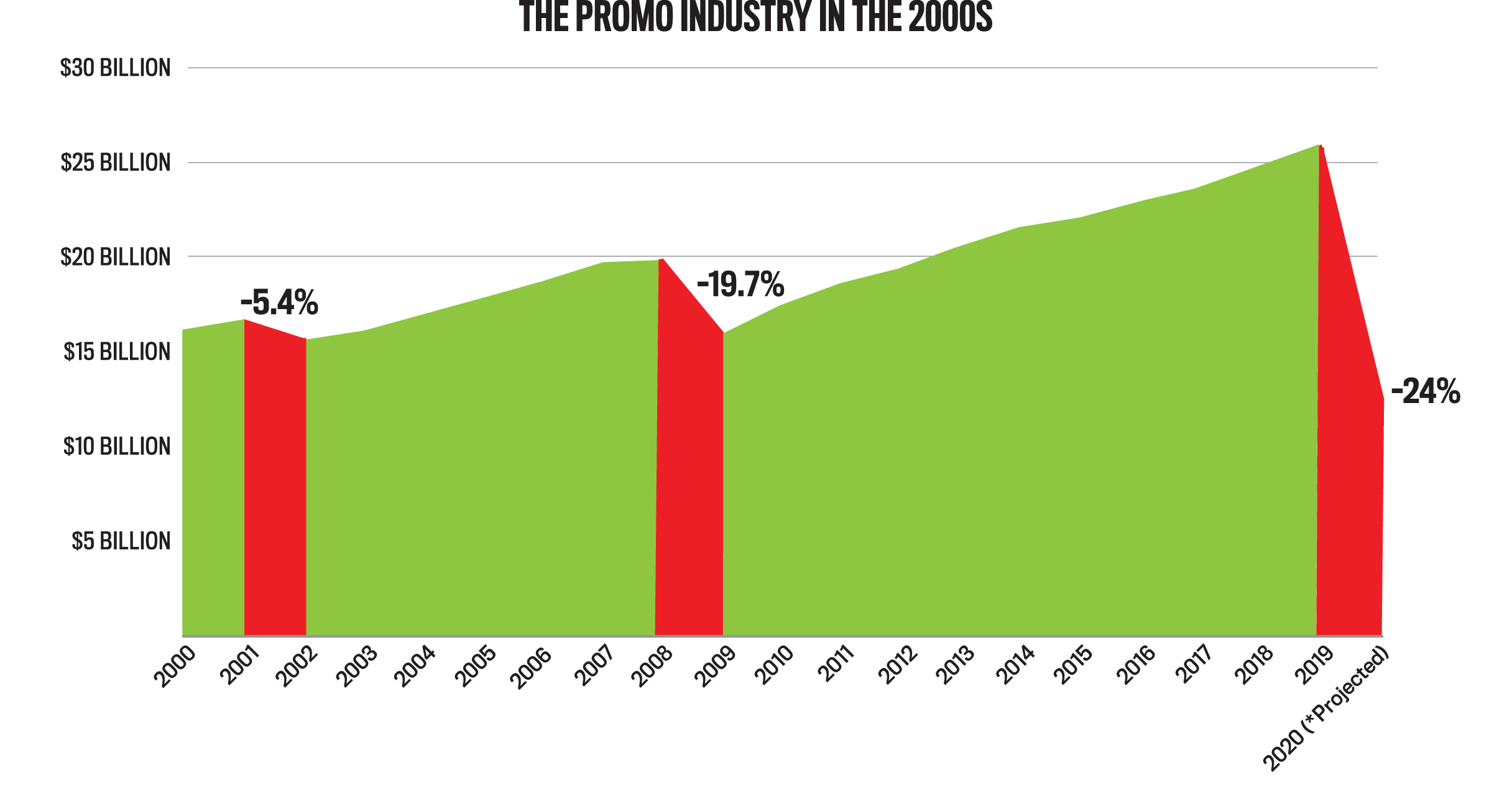 Industry Sales Outlook for 2020 vs. 2019
Ad Impressions
-PPE-
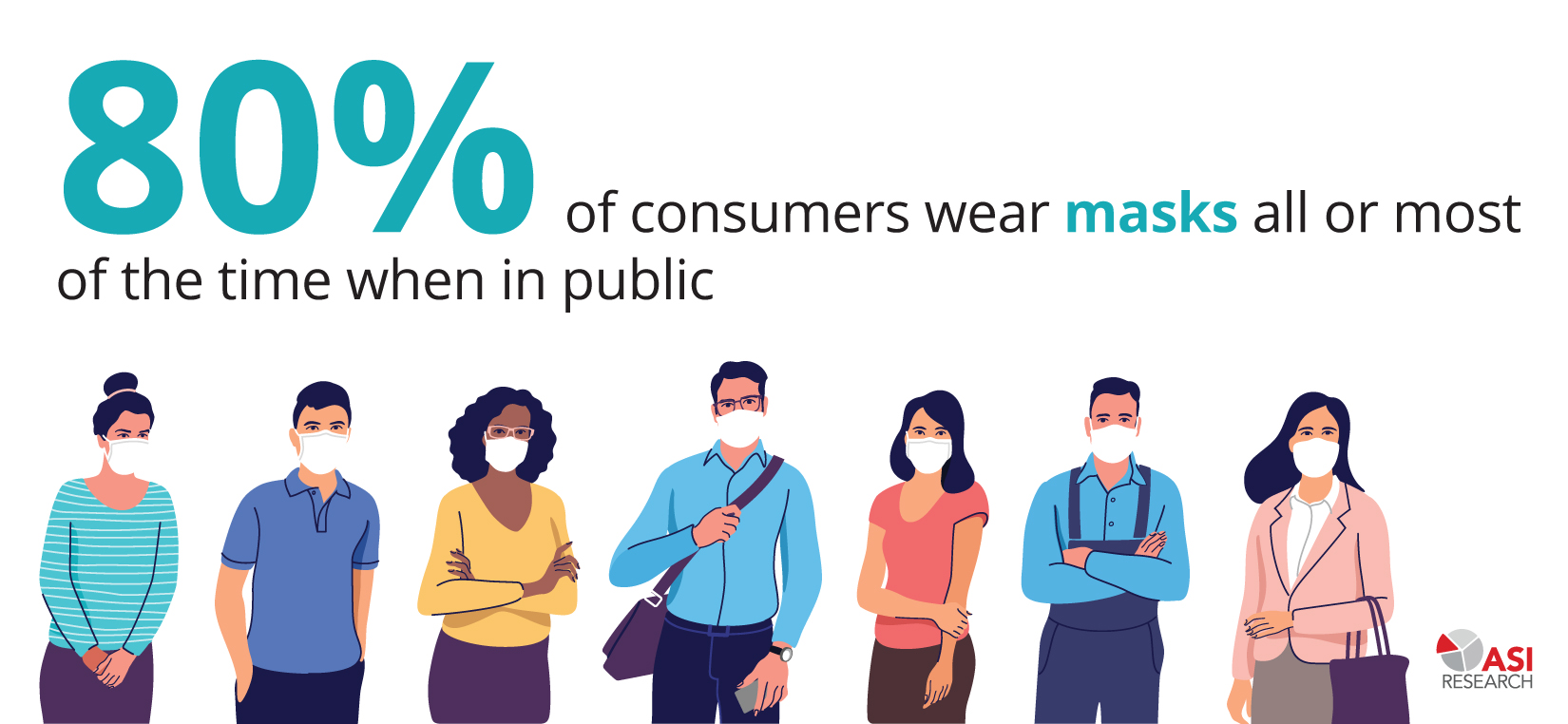 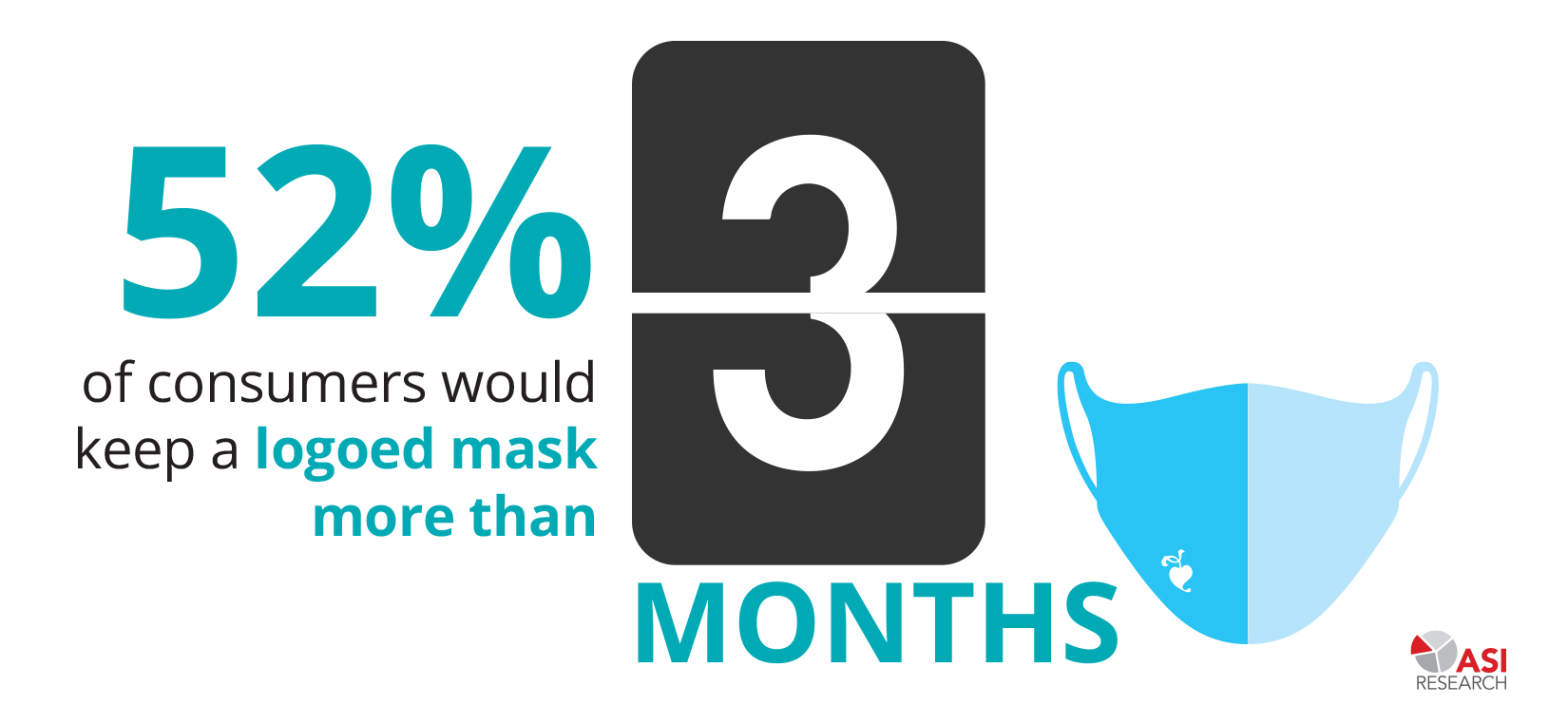 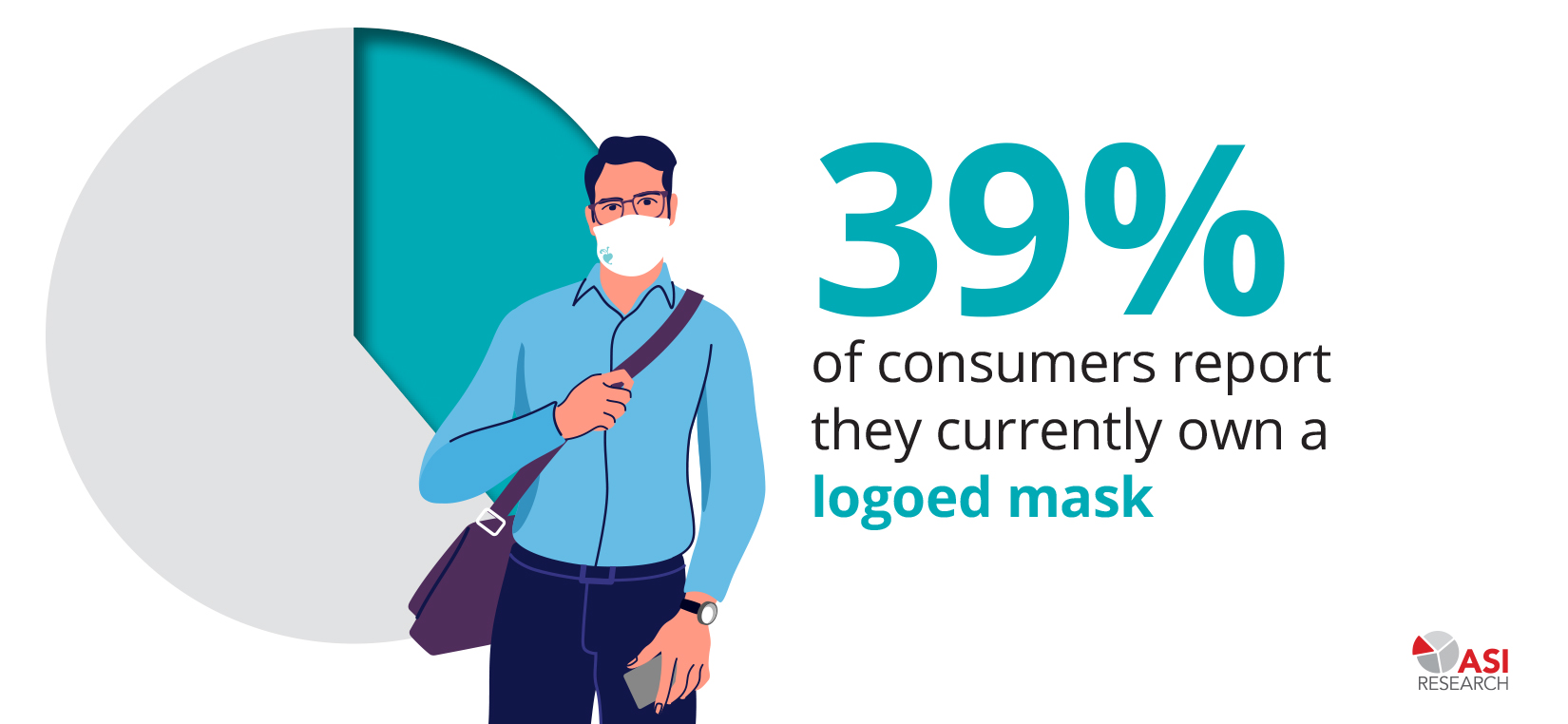 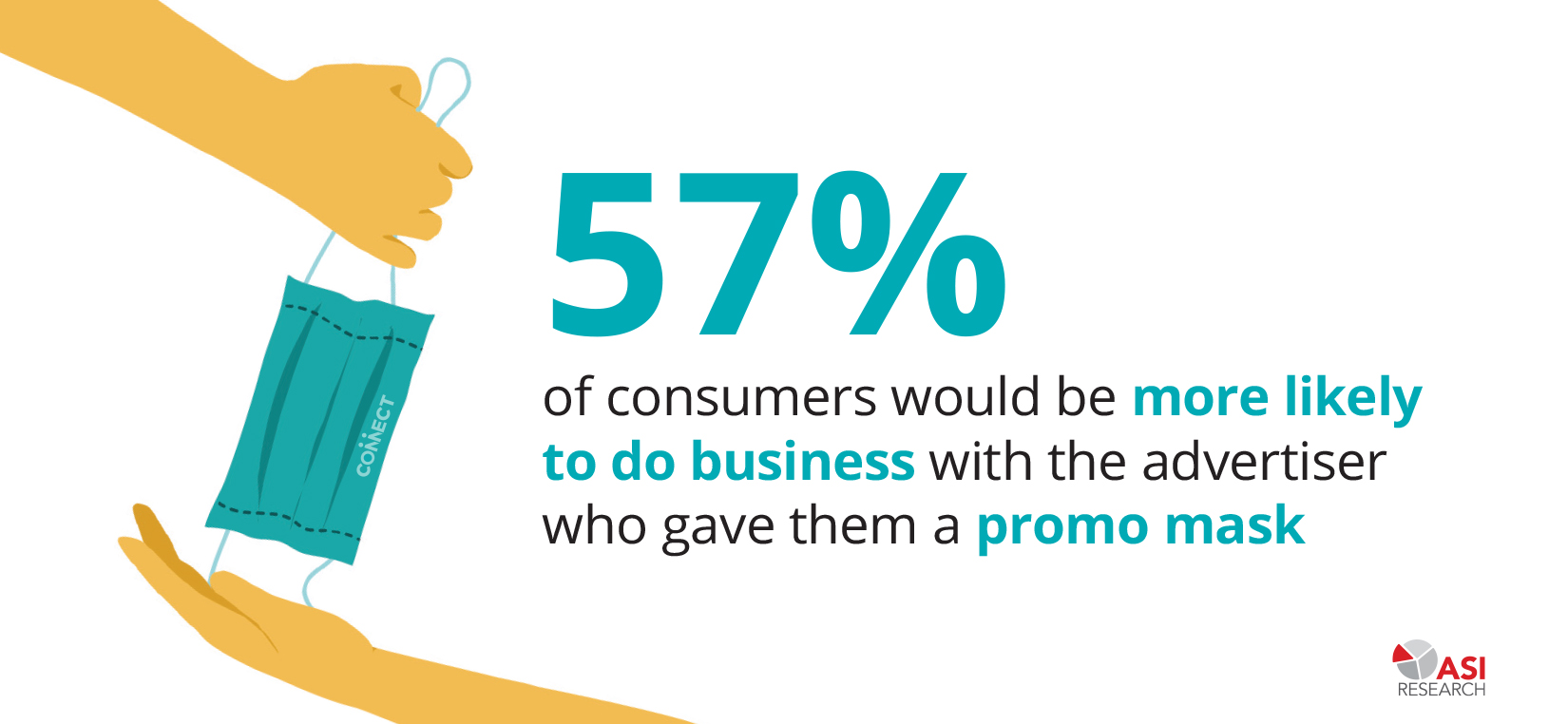 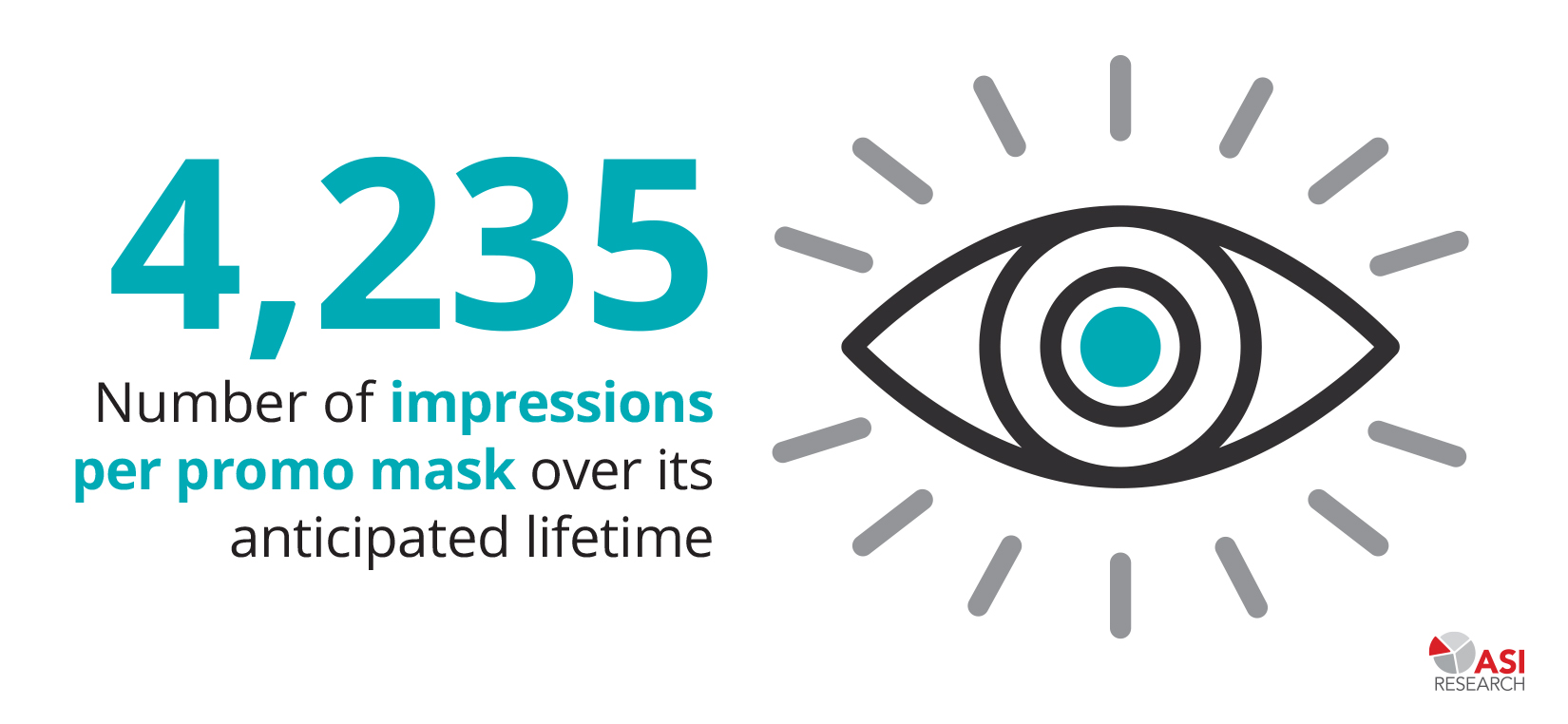 ESP Data
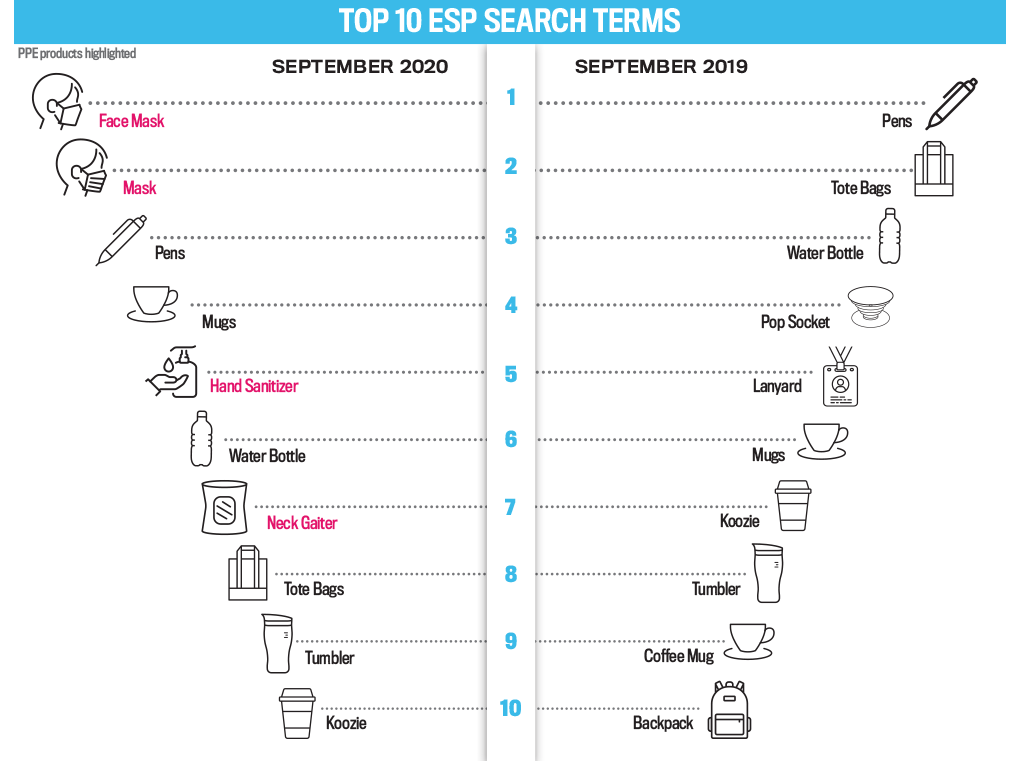 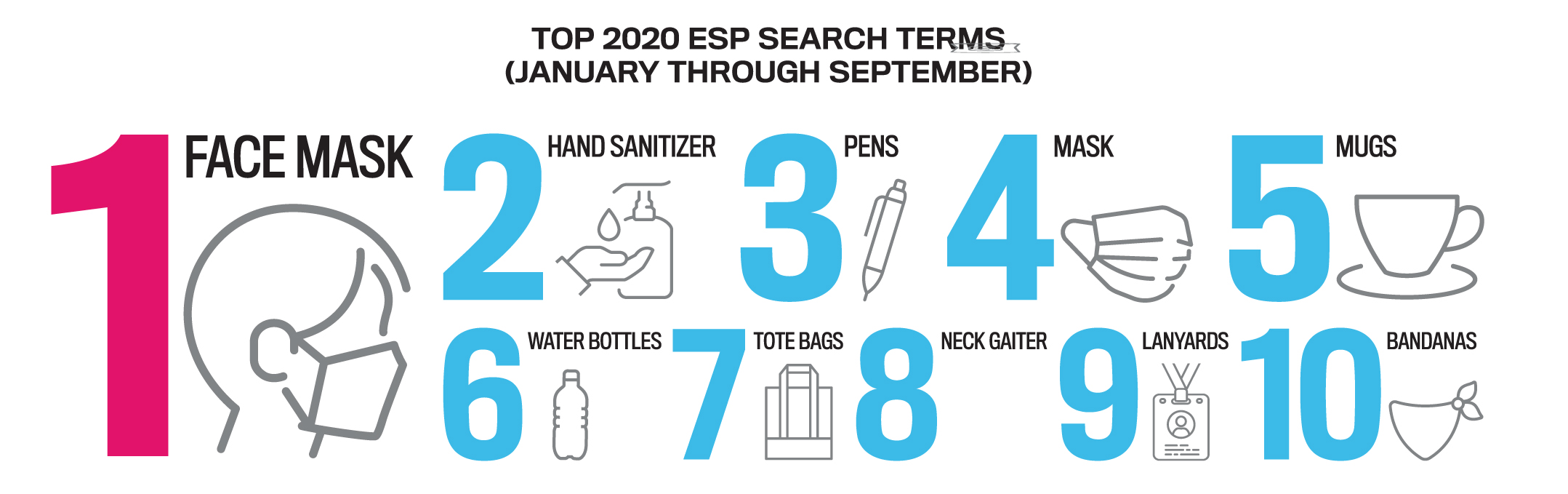 Political Polling
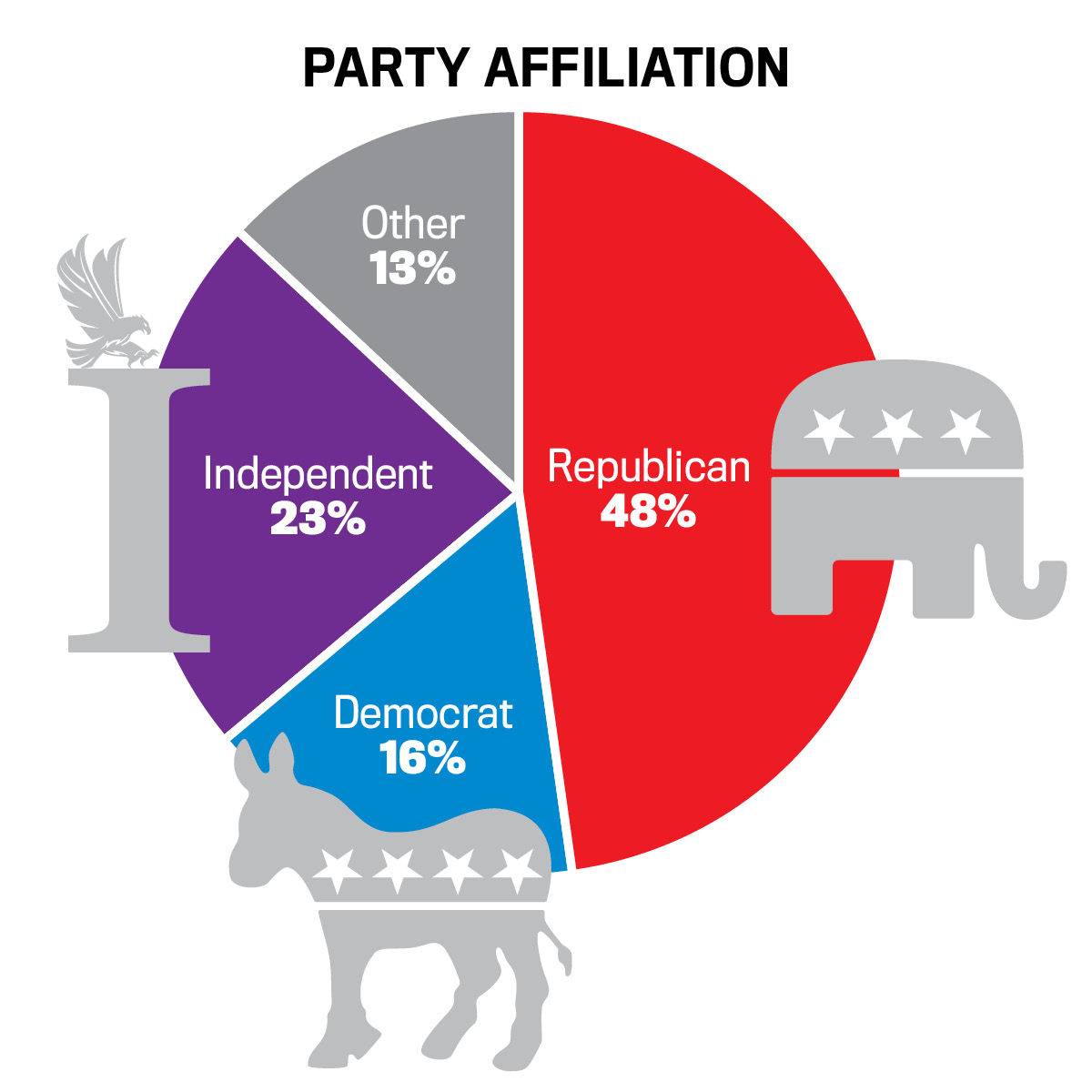 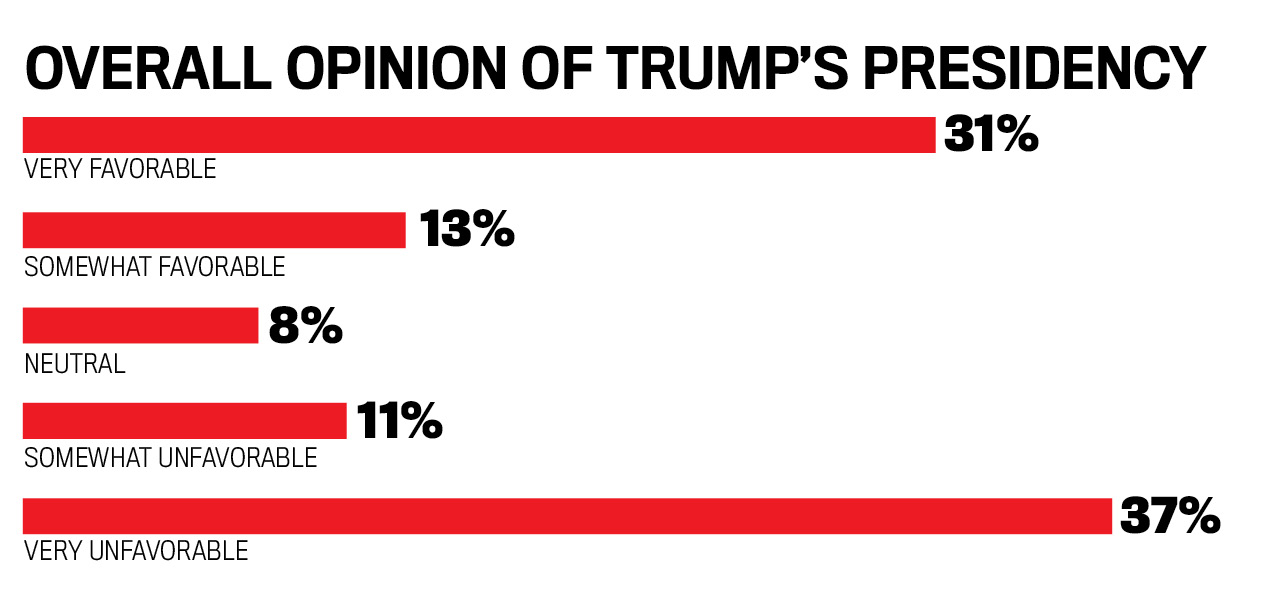 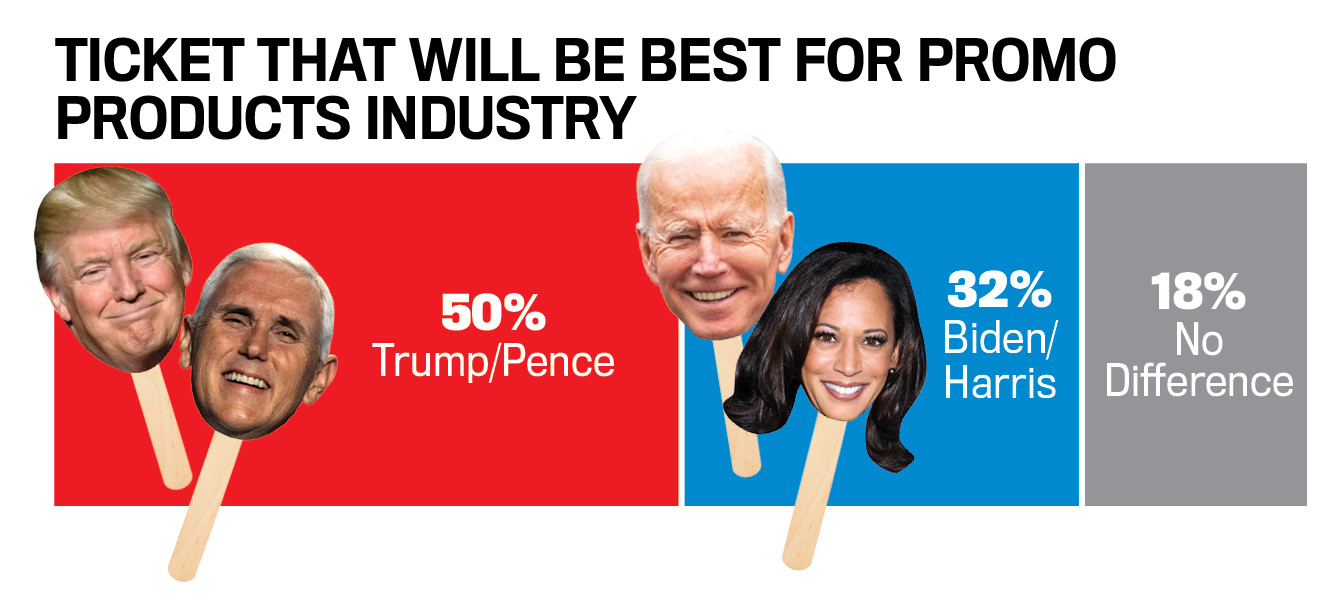 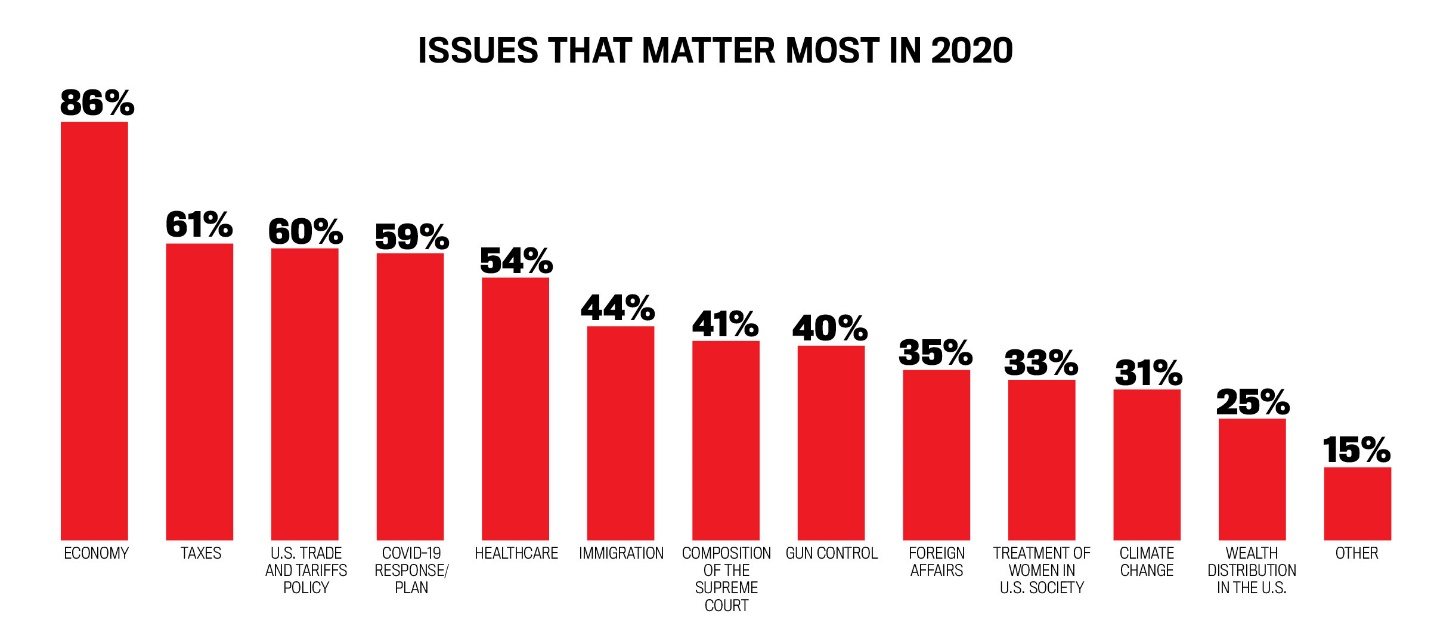 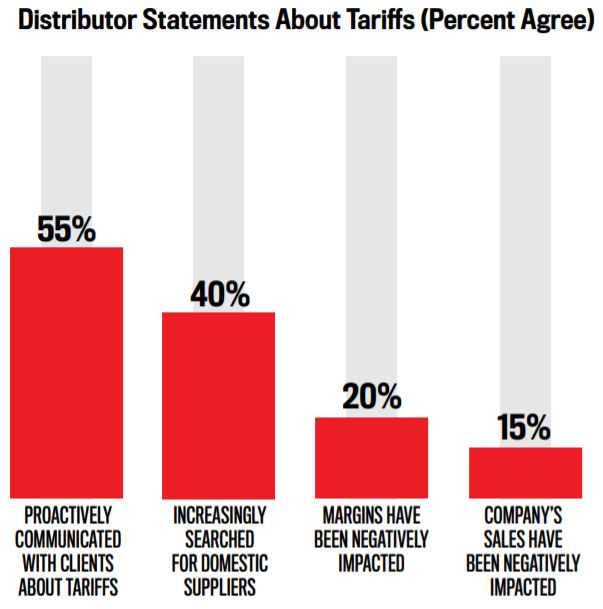 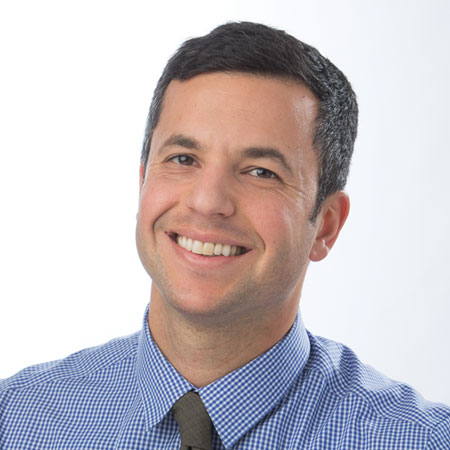 CMittica@asicentral.com
@CJ_ASIEditor
www.asicentral.com/research
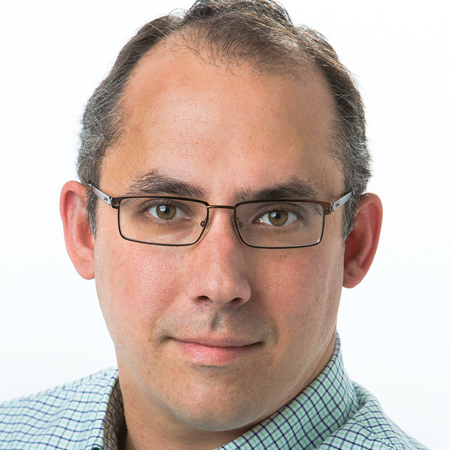 nkucsma@asicentral.com
@Nate_Kucsma_ASI